SOU GIMNAZIJA “JOSIP BROZ TITO” - BITOLA
BALKANSKITE DR@AVI VO VTORATA POLOVINA 
NA XX VEK
ROMANIJA
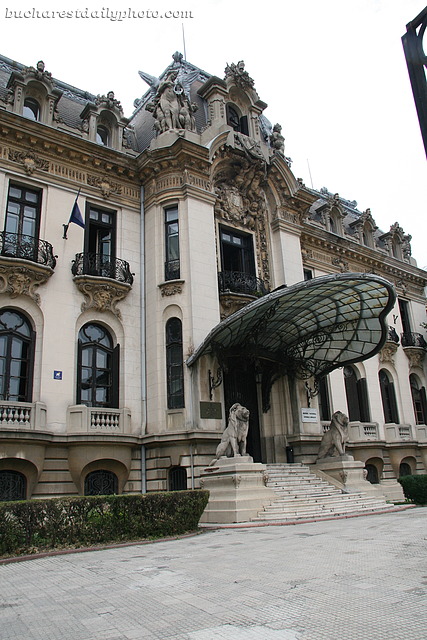 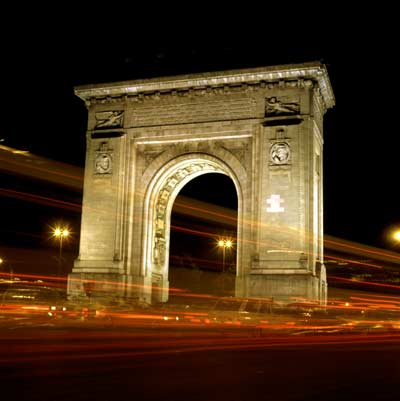 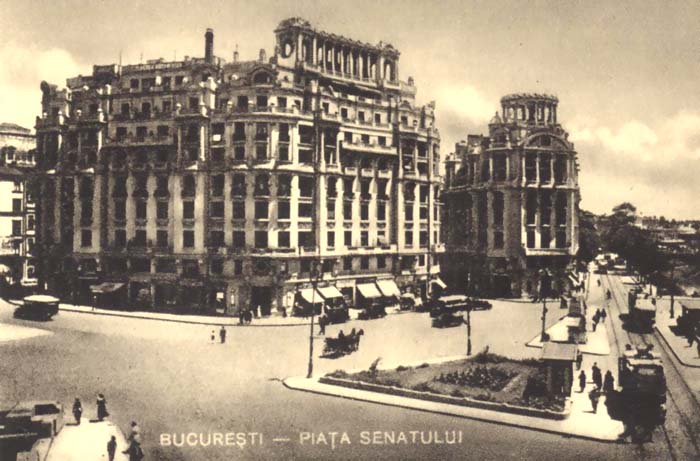 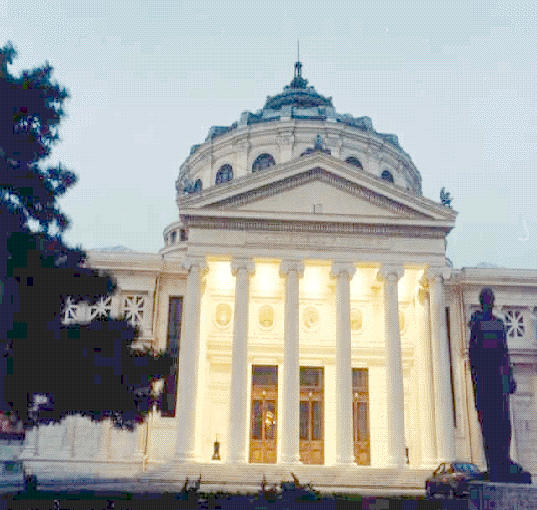 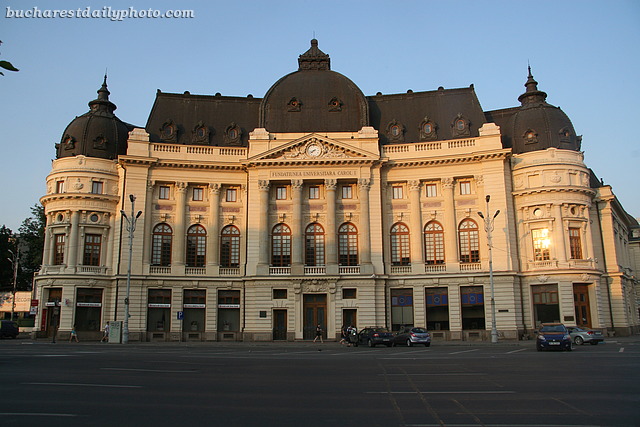 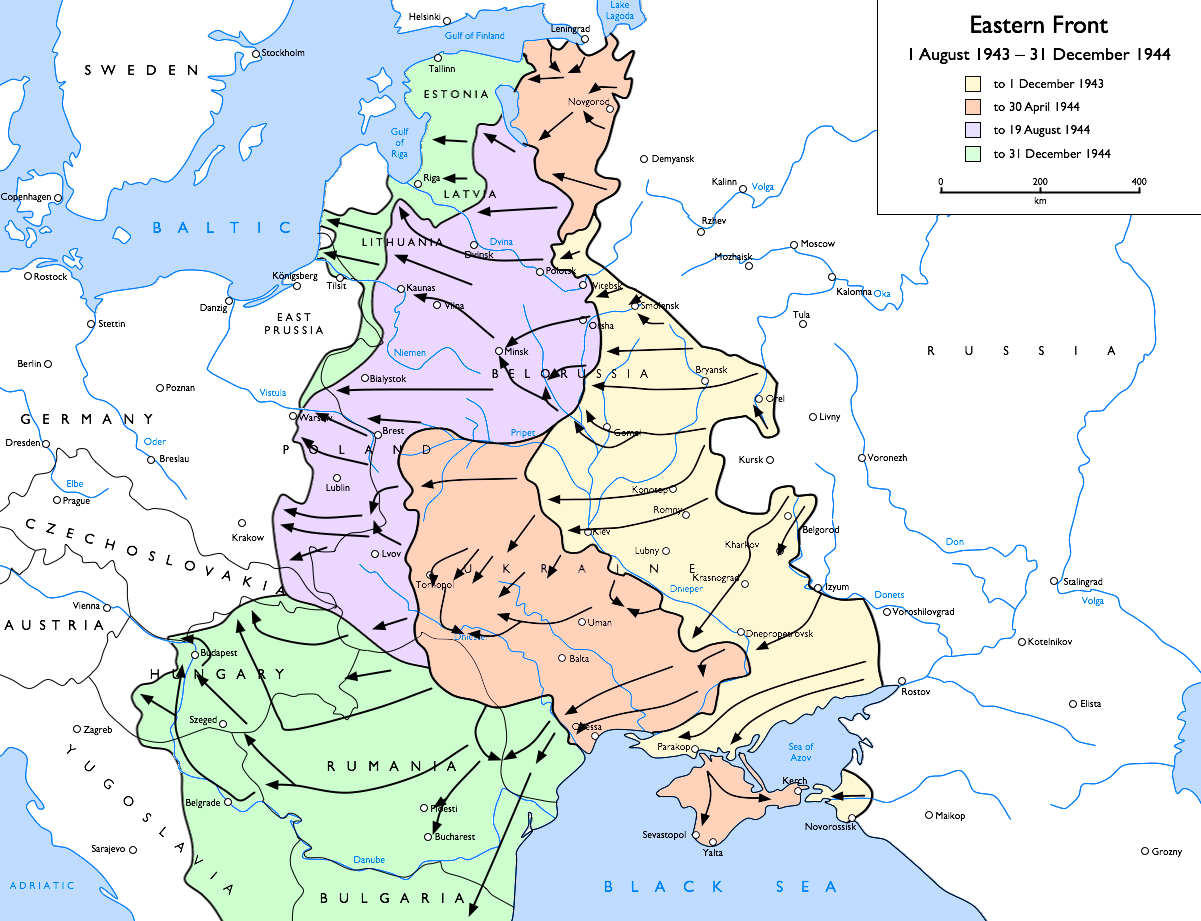 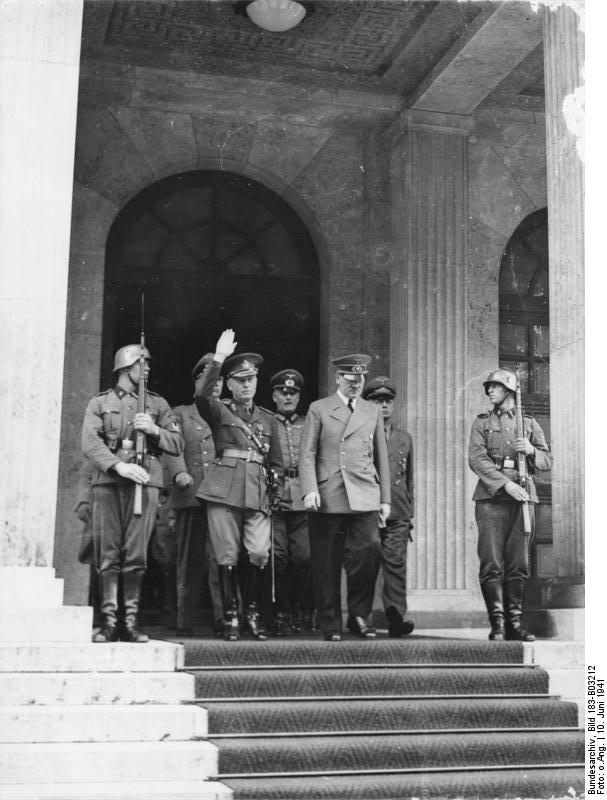 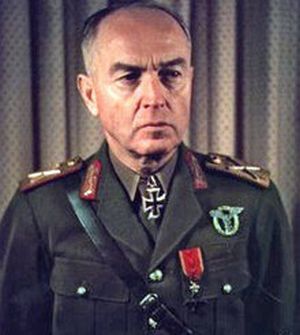 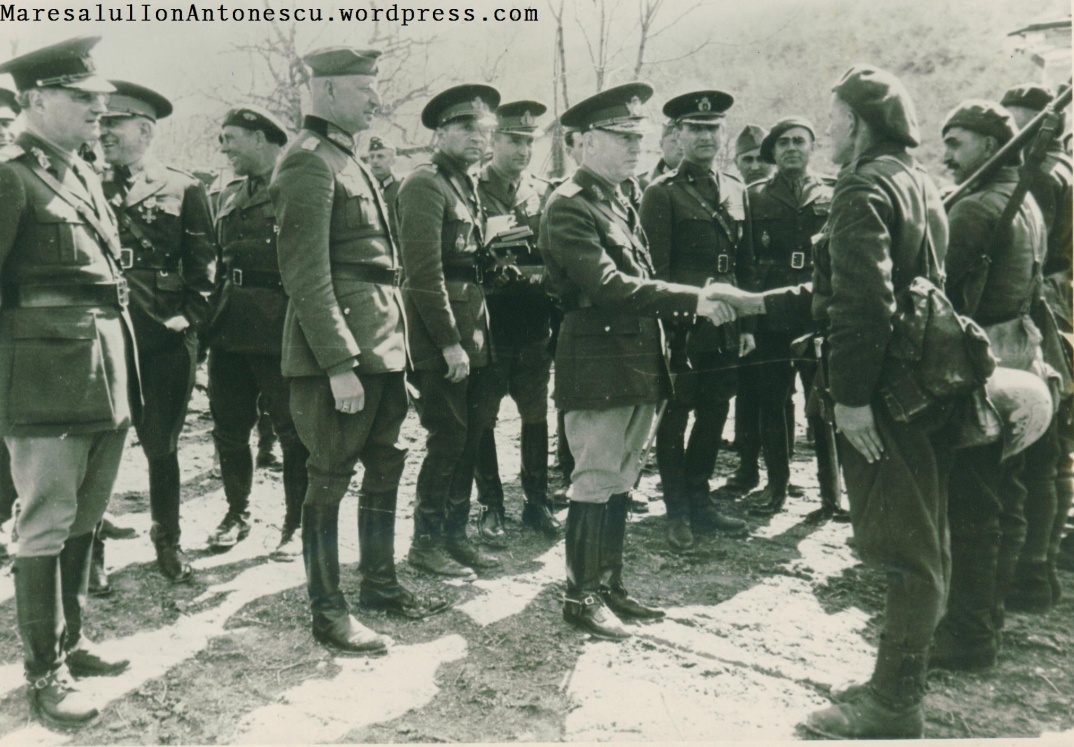 Јон Антонеску
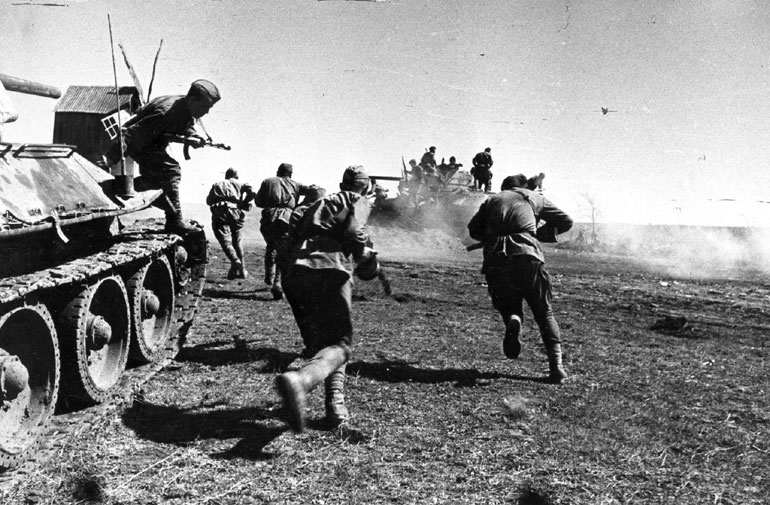 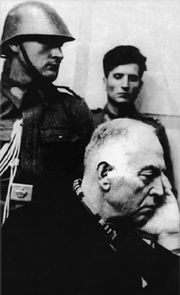 Август 1944
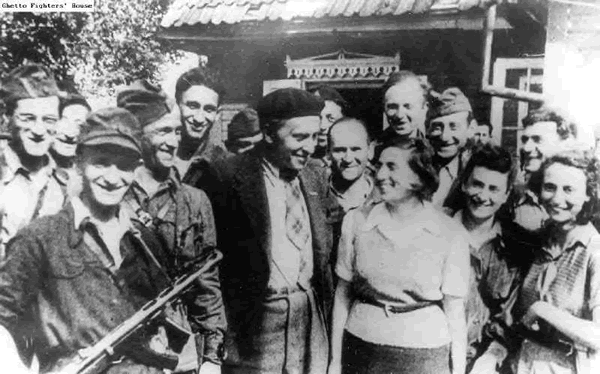 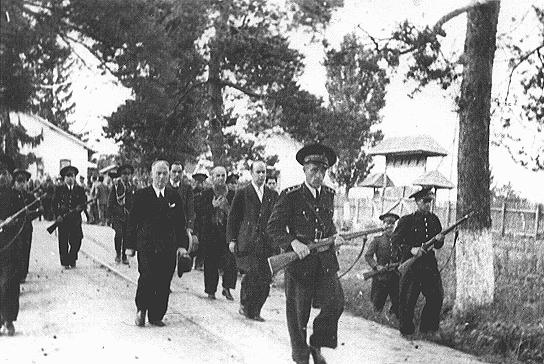 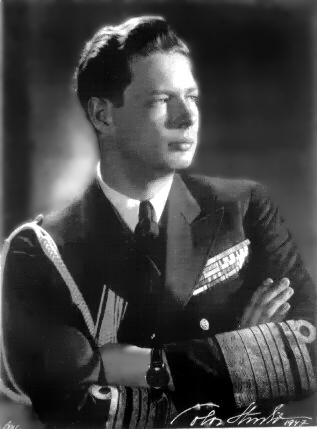 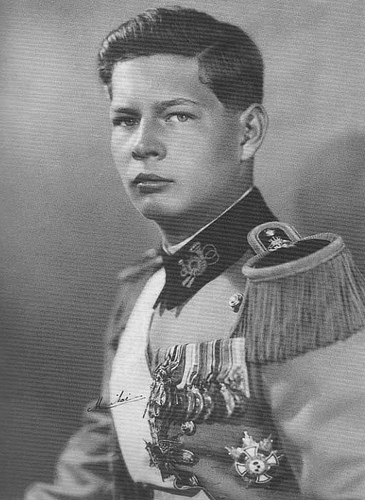 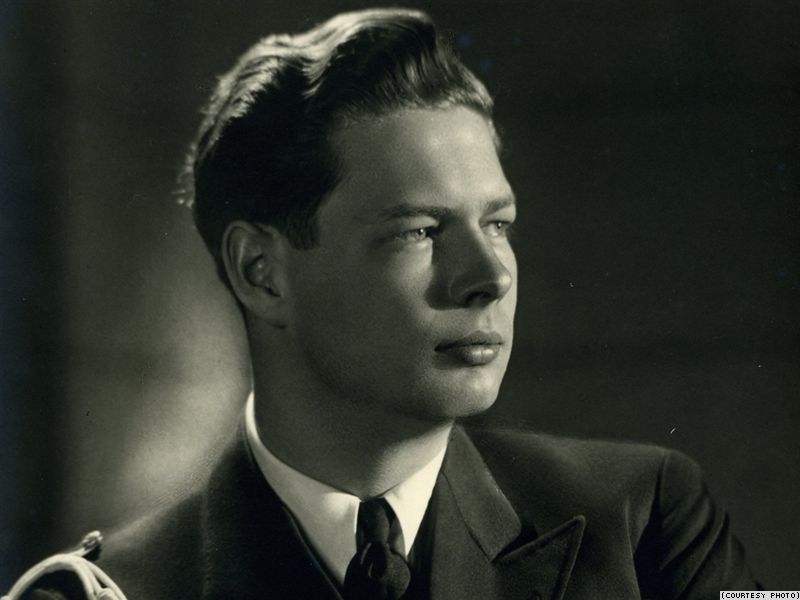 Кралот Михај
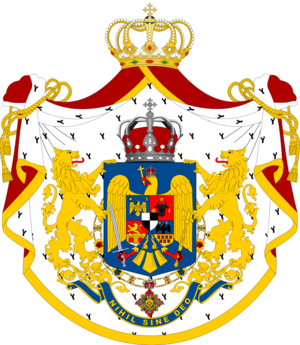 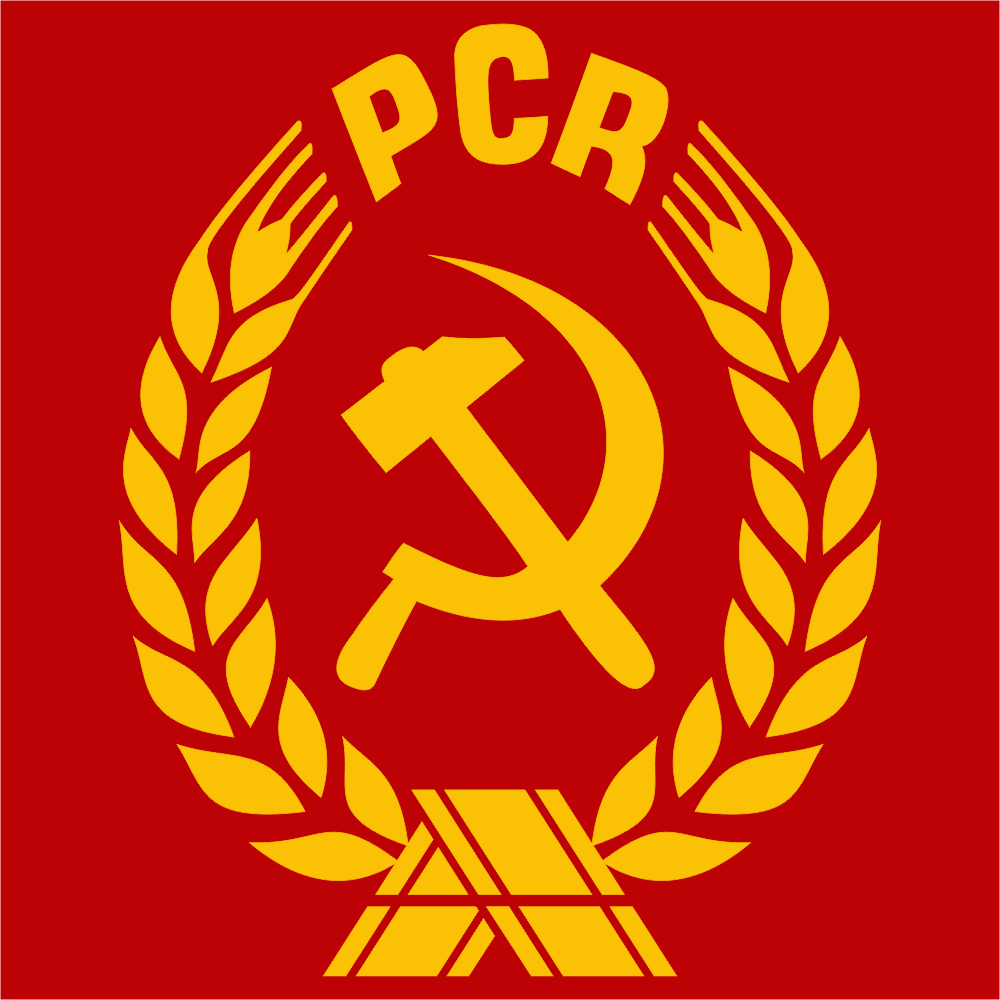 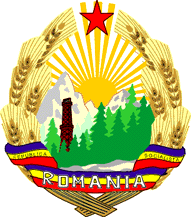 Превземање на власта од
Комунистичката партија
Георги Георгиу Деж
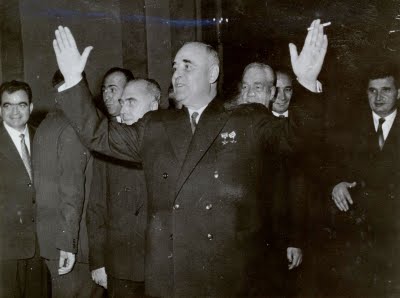 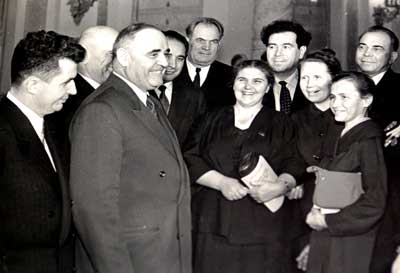 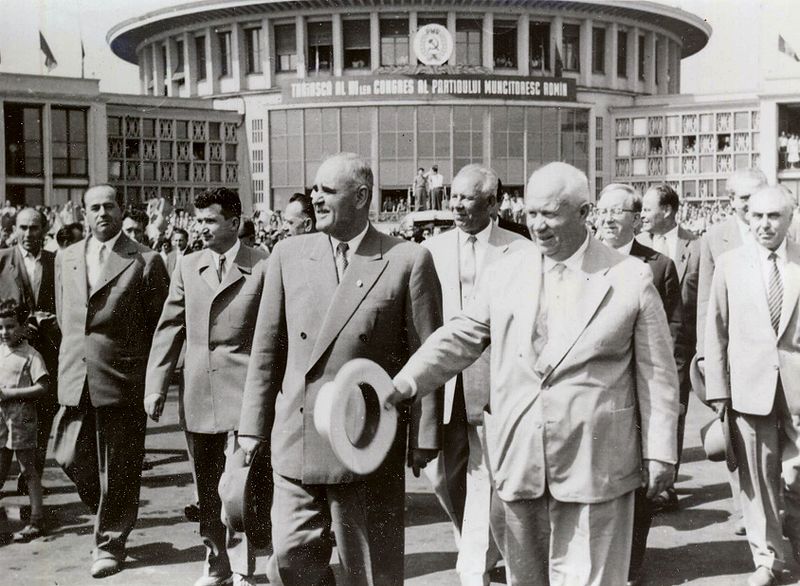 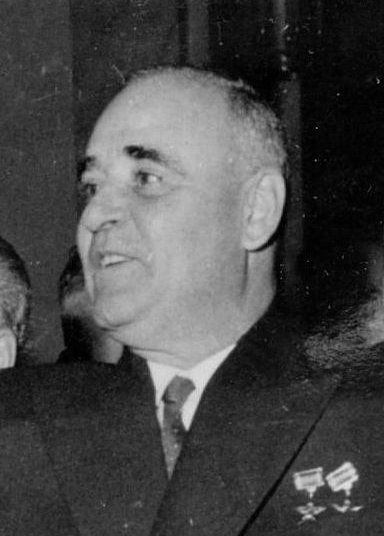 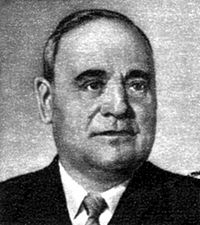 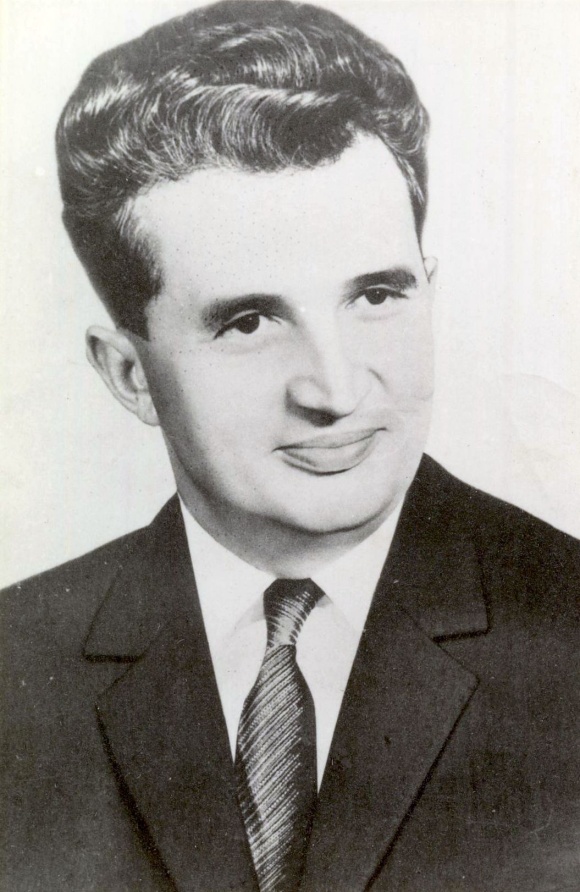 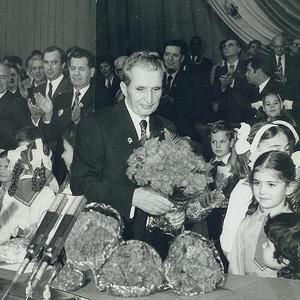 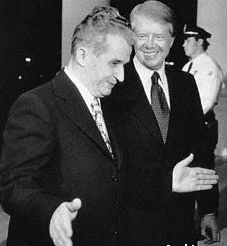 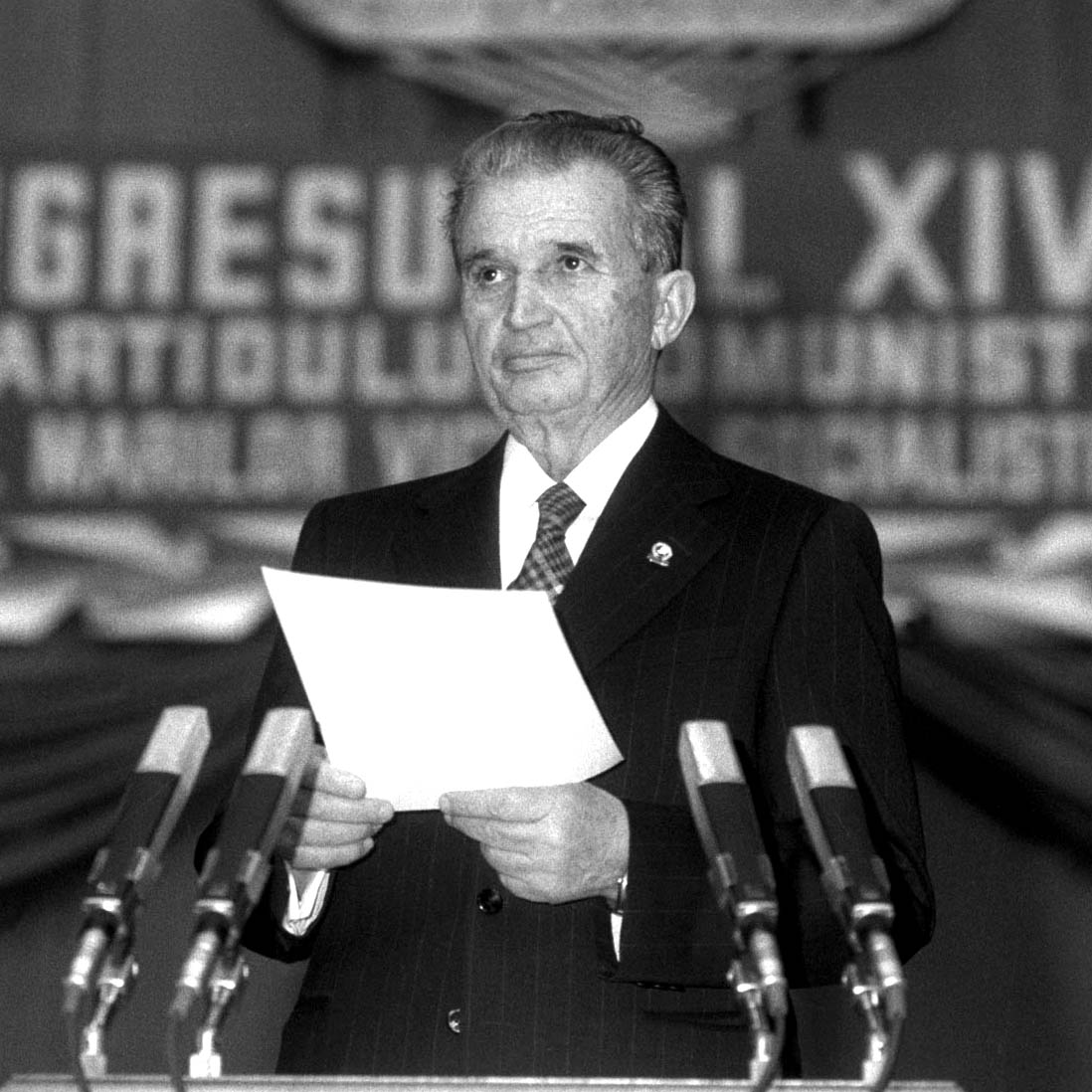 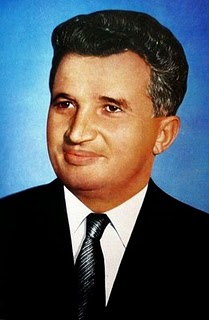 НИКОАЛЕ ЧАУШЕСКУ
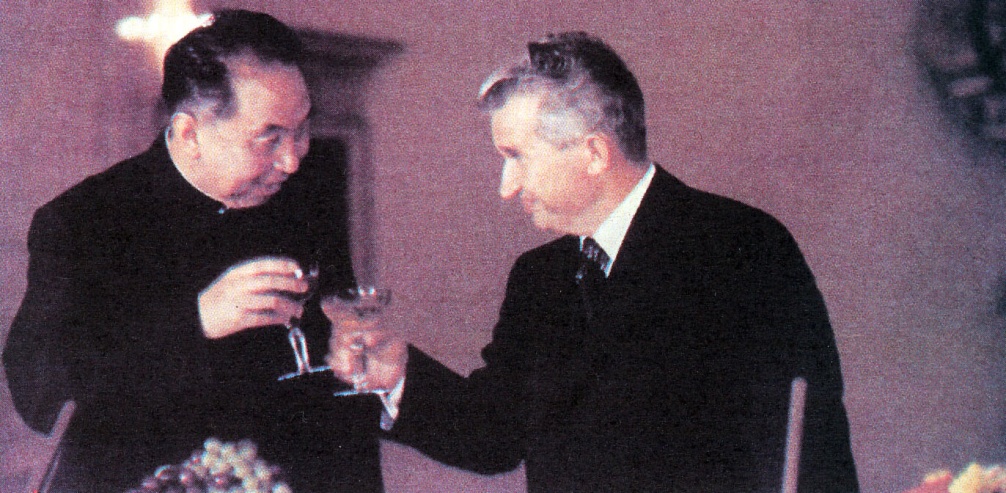 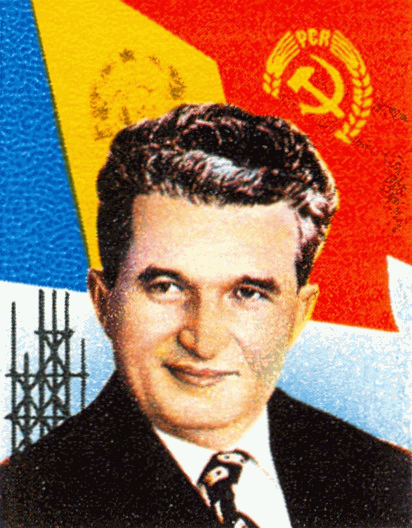 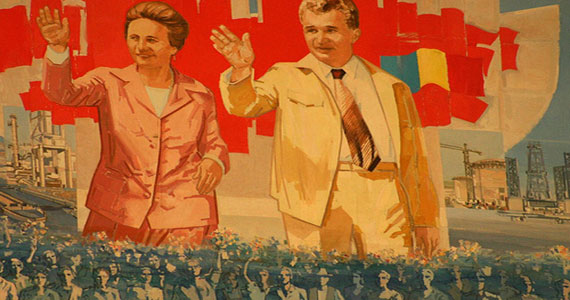 Култ на личноста
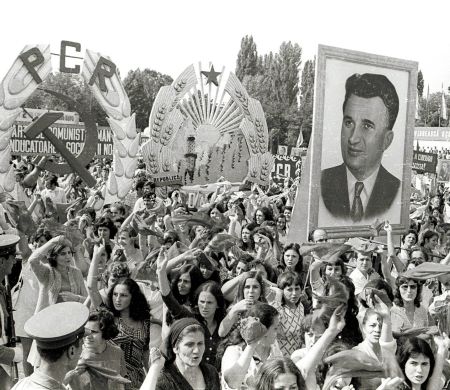 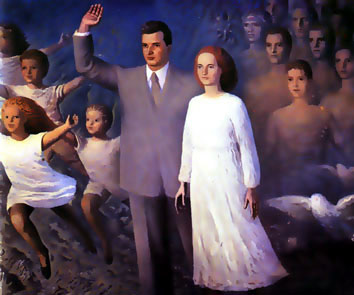 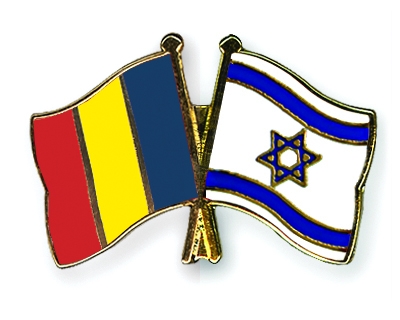 Самостојна надворешна политика
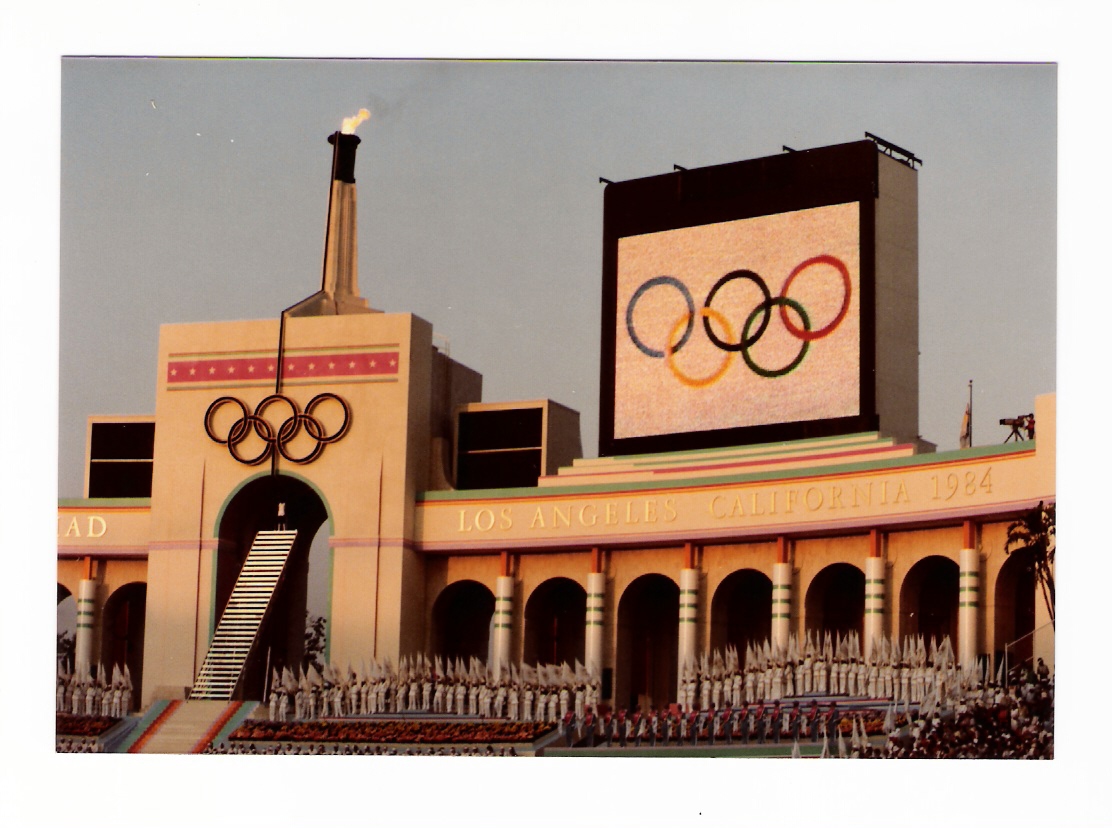 Романија не учествува во нападот на Чехословачка 1968 година
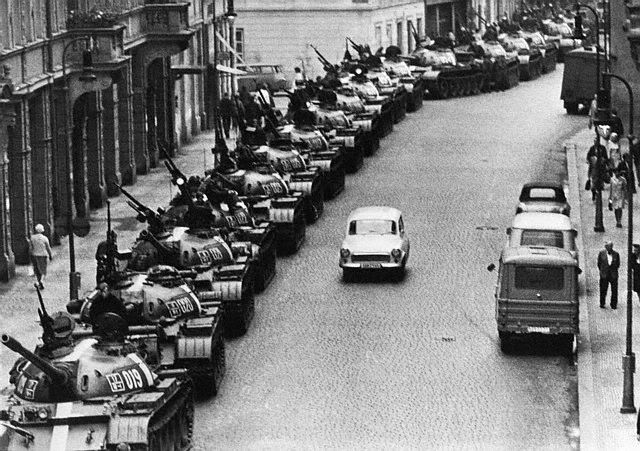 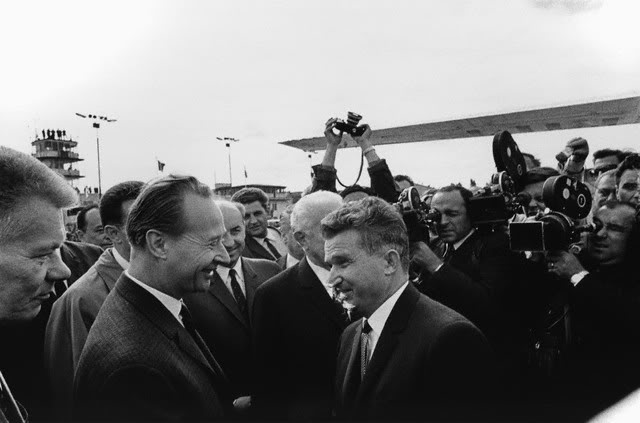 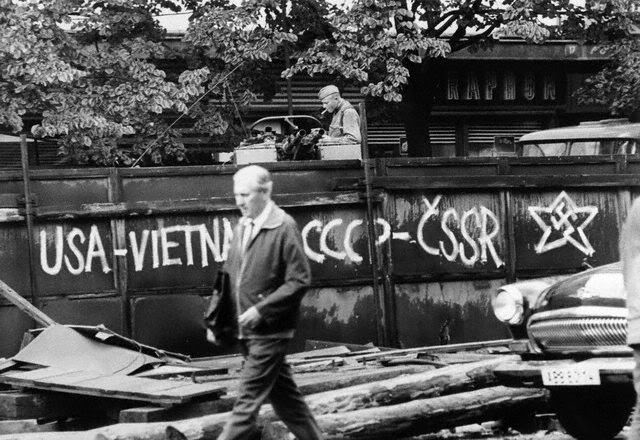 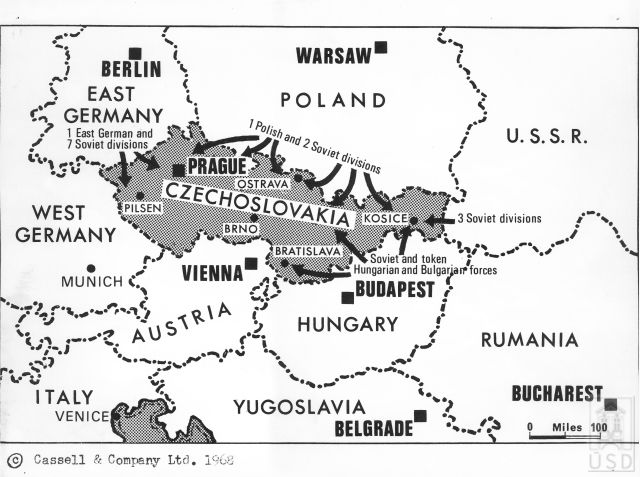 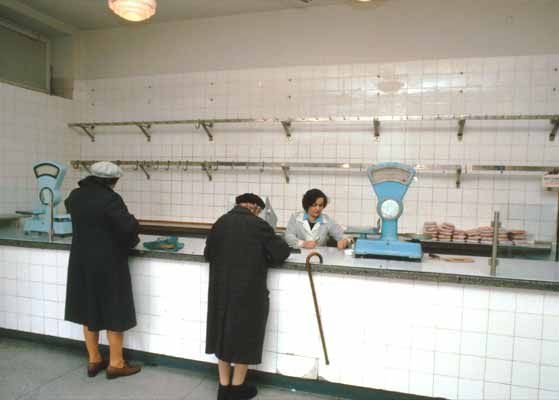 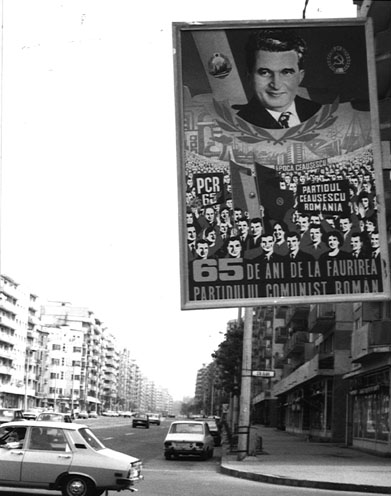 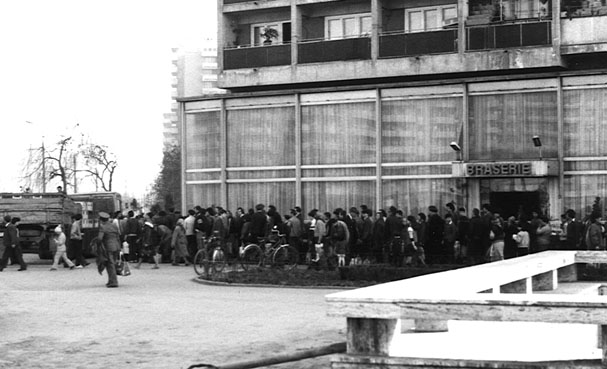 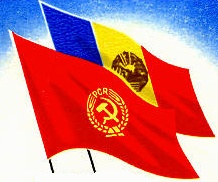 Голема економска криза во Романија
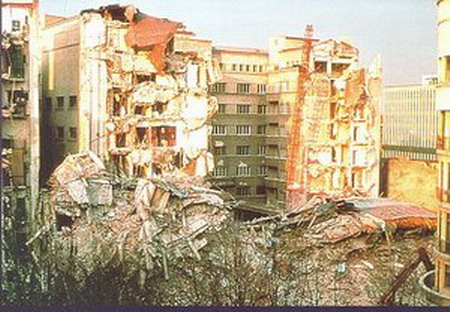 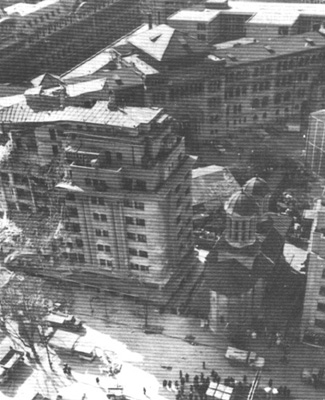 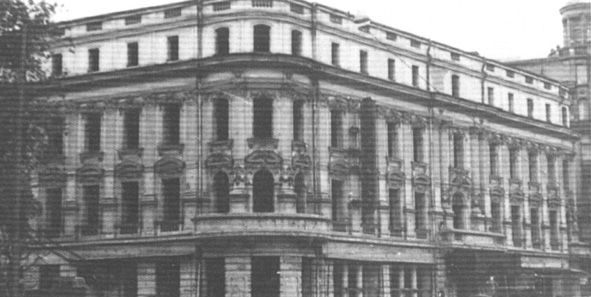 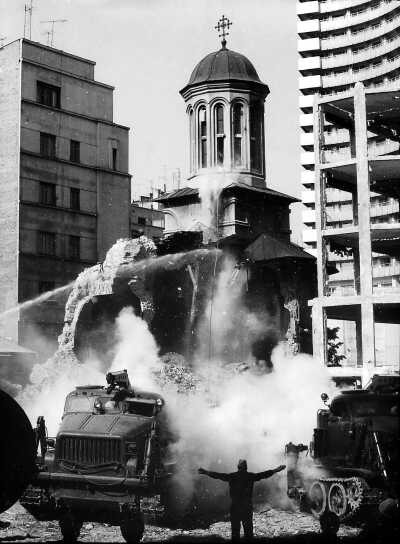 04.03.1977
Zemjotres vo
Bukure{t
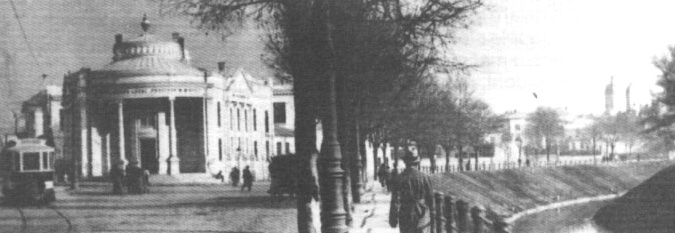 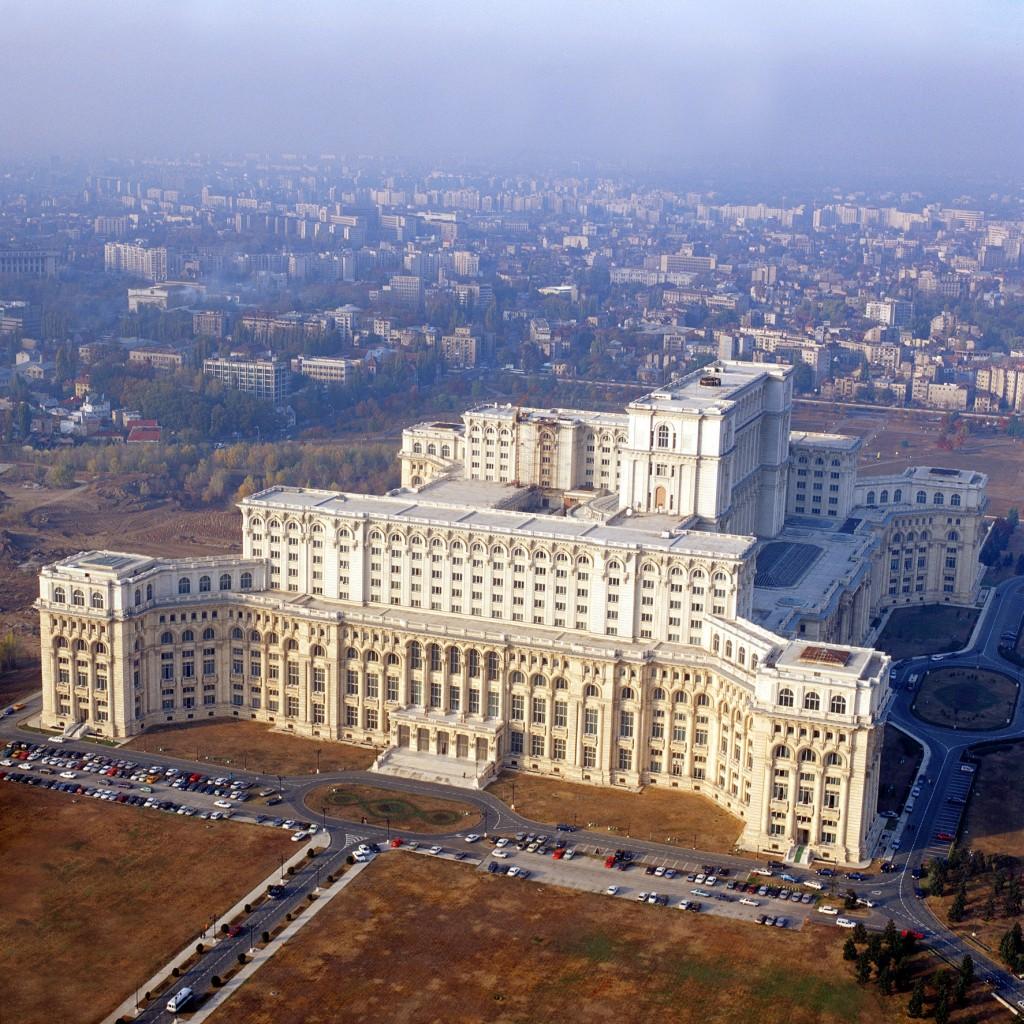 340,000 m2
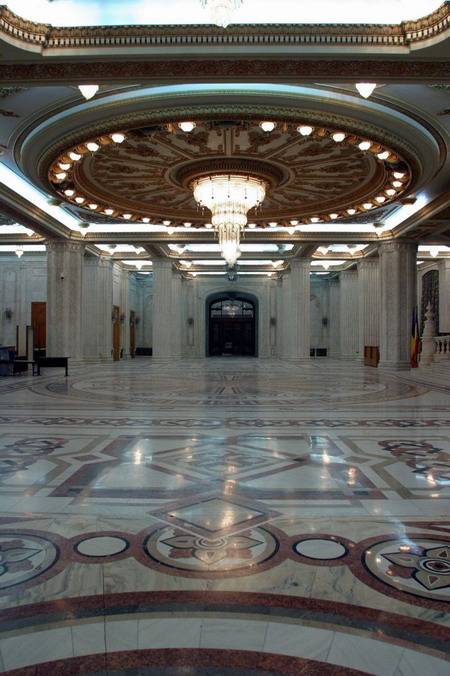 Casa Poporului
Палатата на Парламентот
Најголемата зграда во Европа
1,100  соби
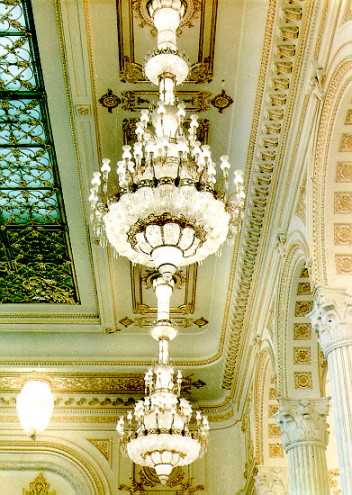 3,500 тони
кристал
480 големи
лустери
12 спрата
надземја
8 спрата 
подземја
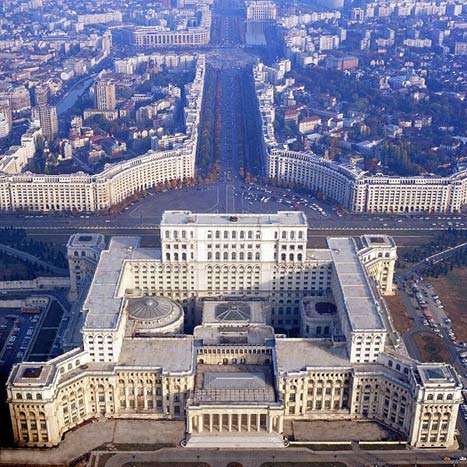 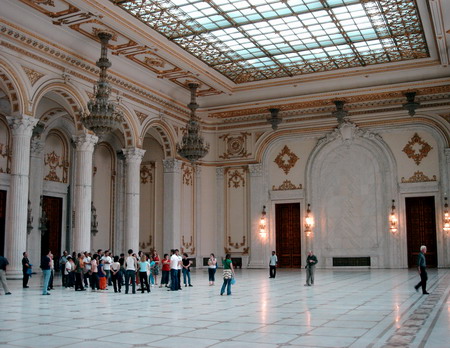 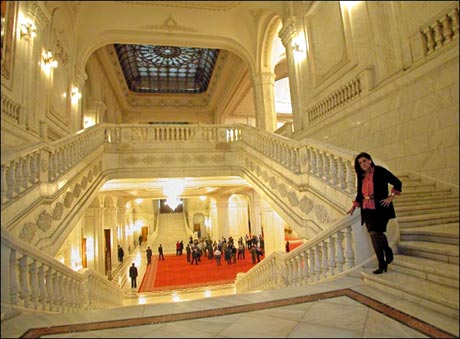 270 m на 240 m
86 m висока
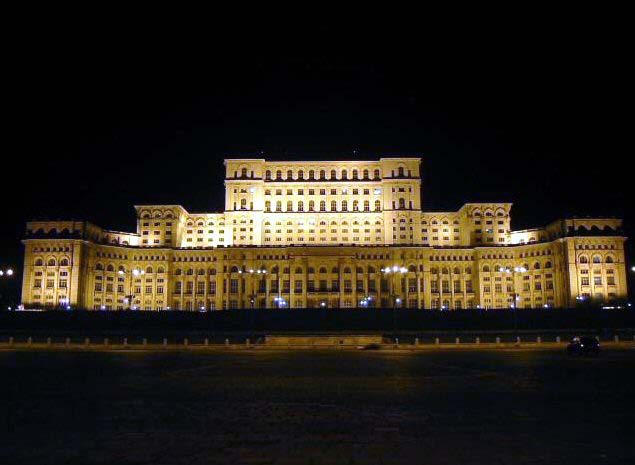 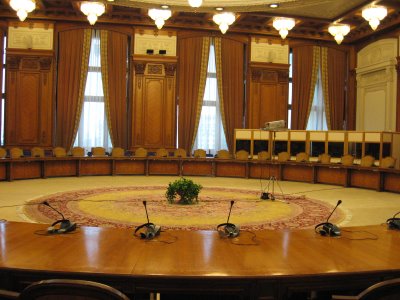 92 m подземја
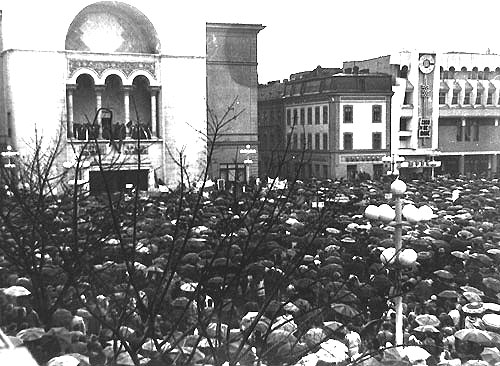 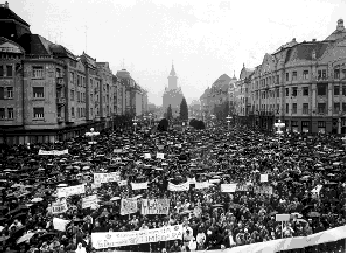 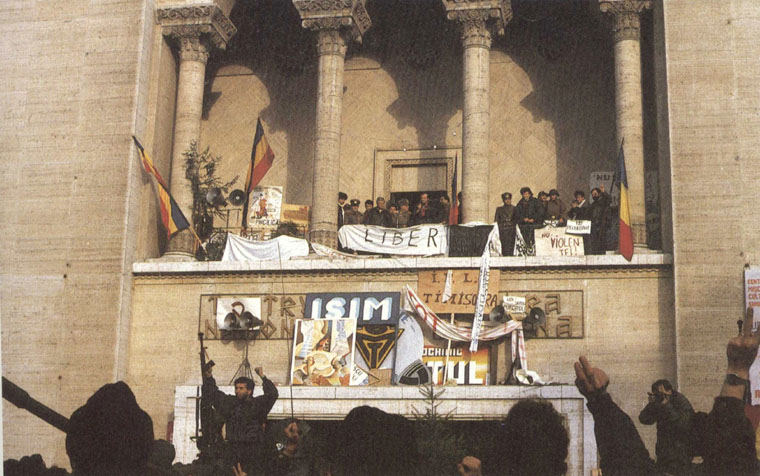 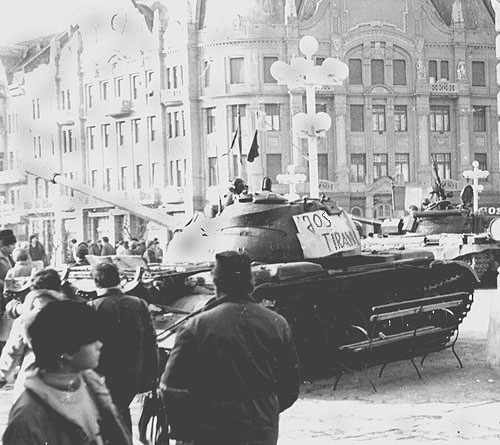 Темишвар 21.12.1989 г.
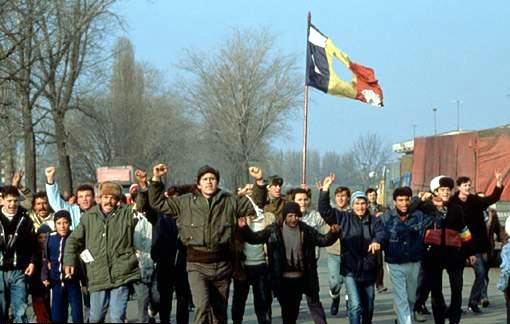 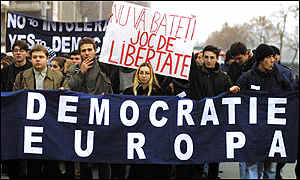 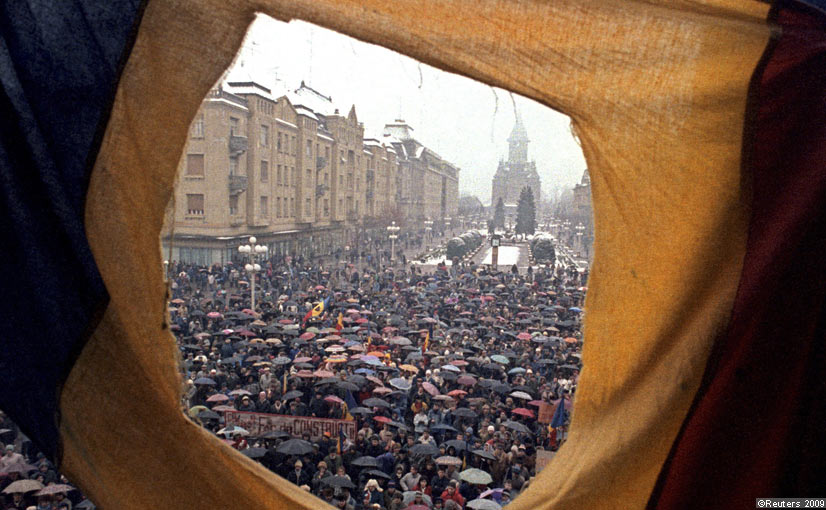 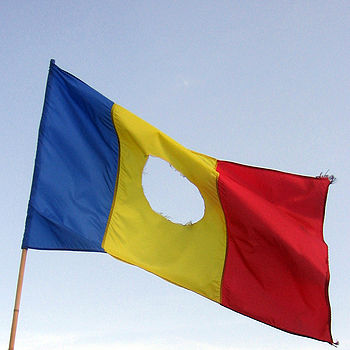 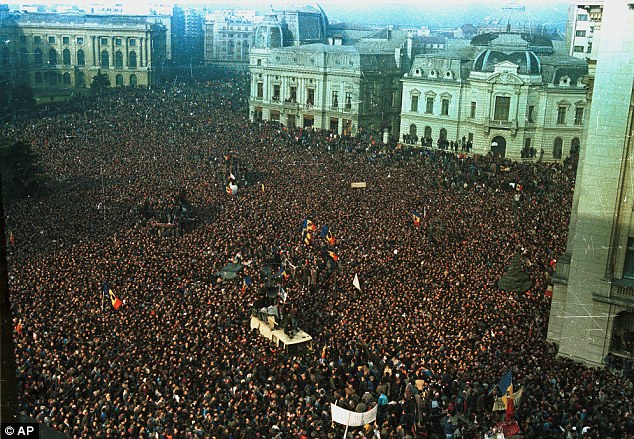 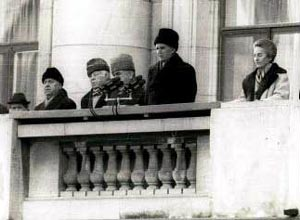 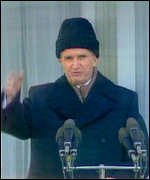 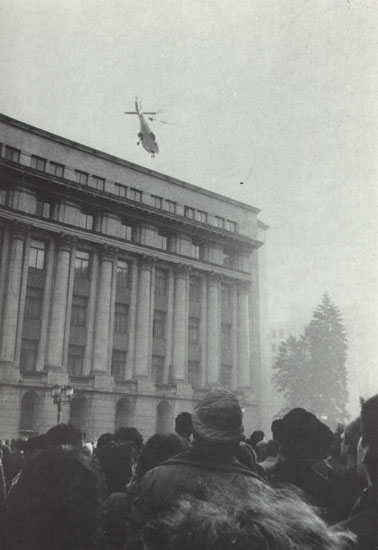 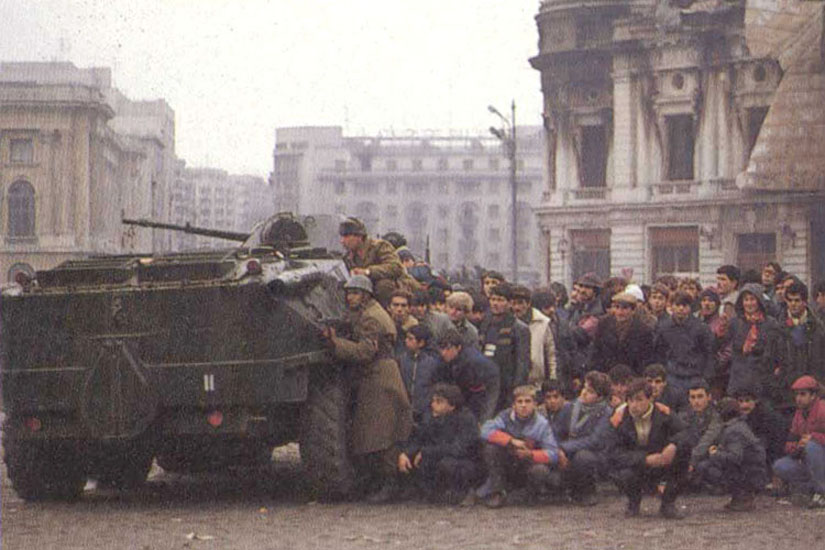 Букурешт, 
декември 1989 г.
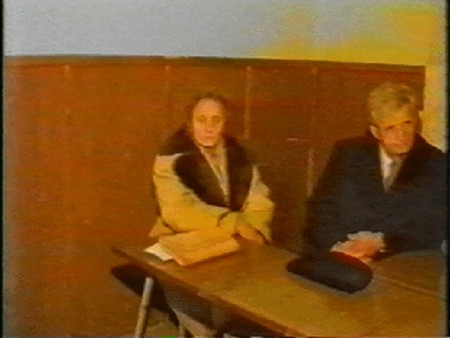 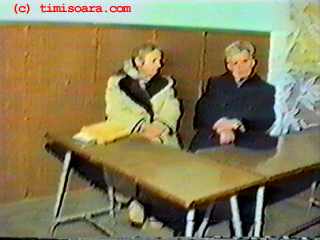 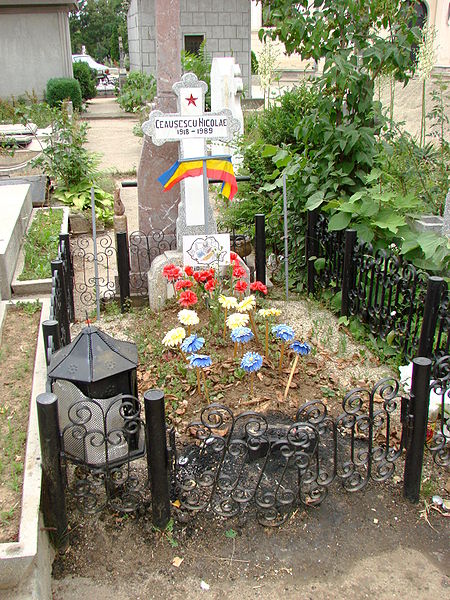 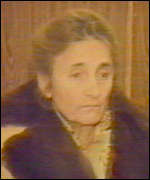 25.12.1989 година
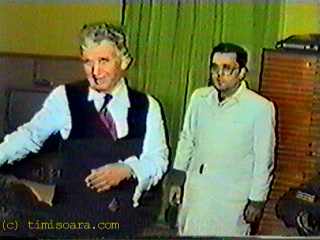 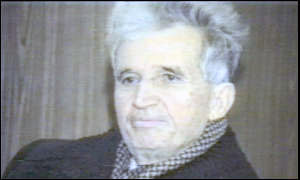 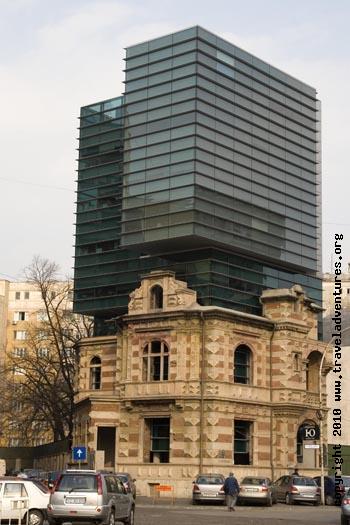 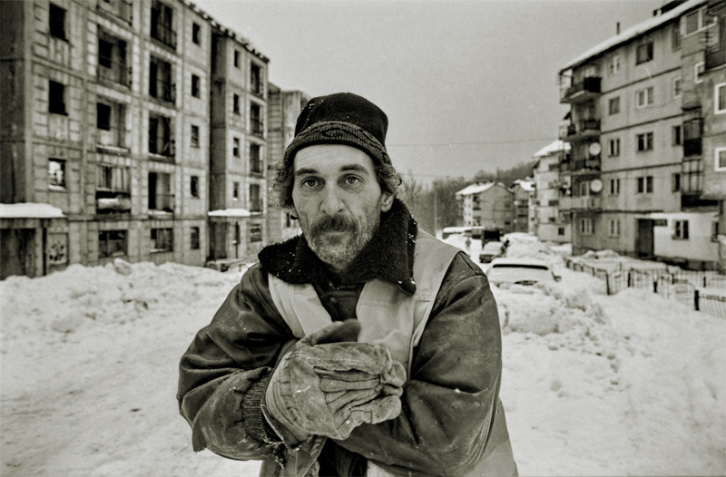 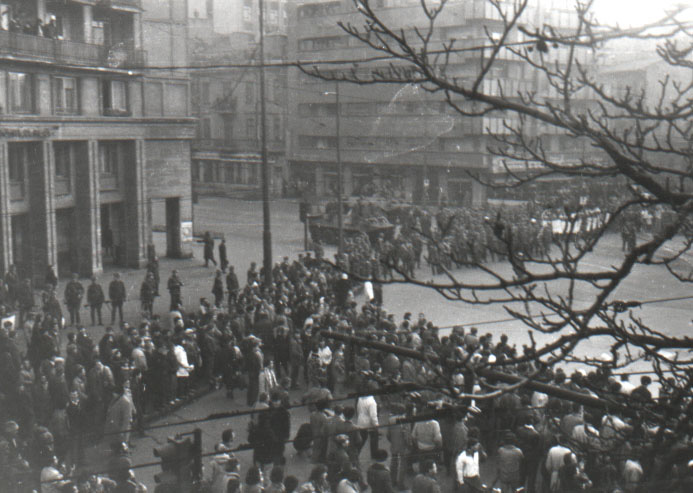 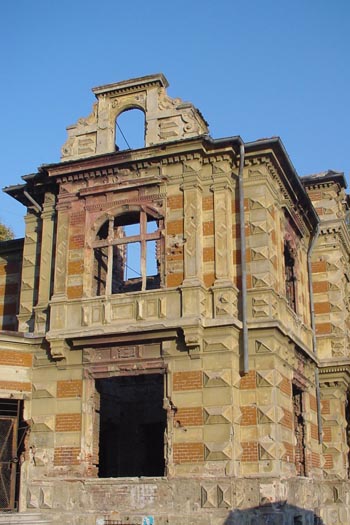 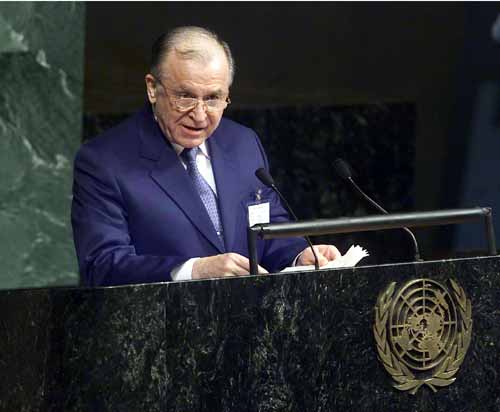 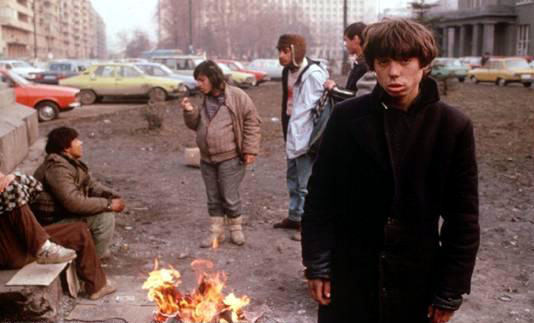 2004 членка на НАТО
2007 членка на ЕУ
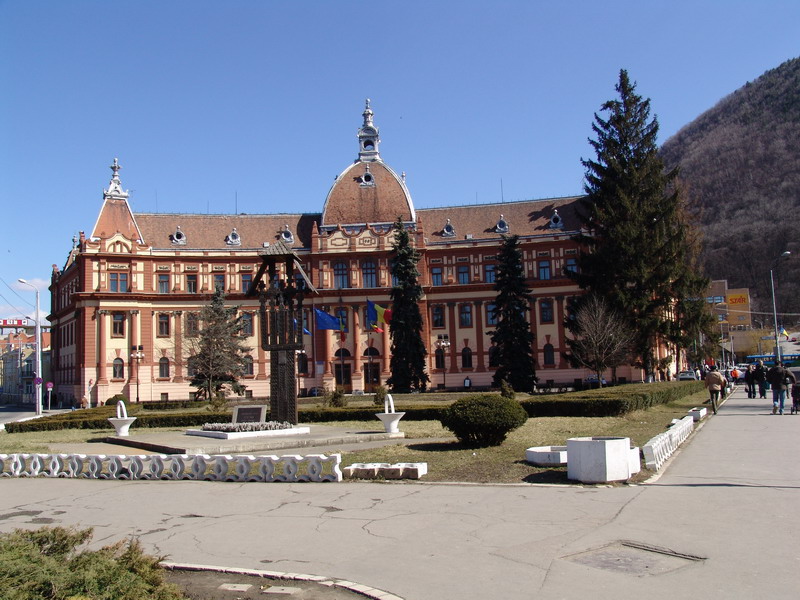 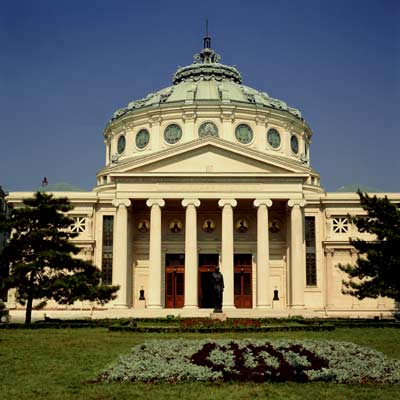 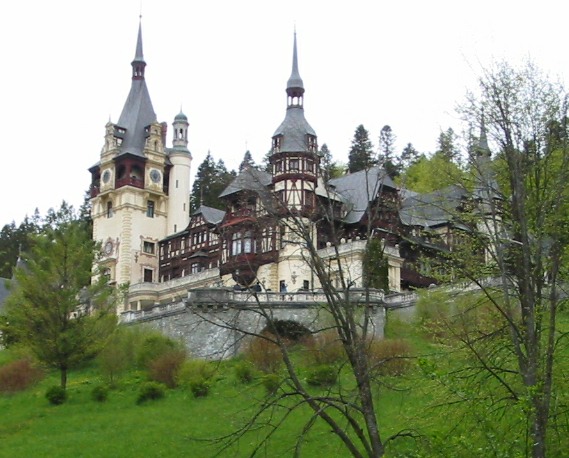 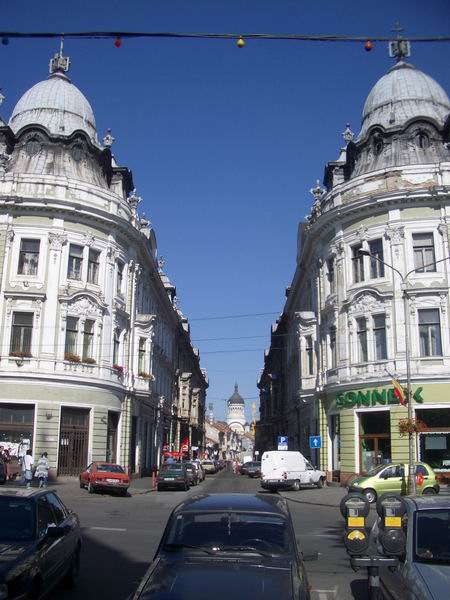